Наш взгляд на игровое событие
«СПАСЕНИЕ 
ПЛАНЕТЫ 
ХЕМС»
Постановка проблемной ситуации
Совместное проживание – постройка корабля
Детская инициатива
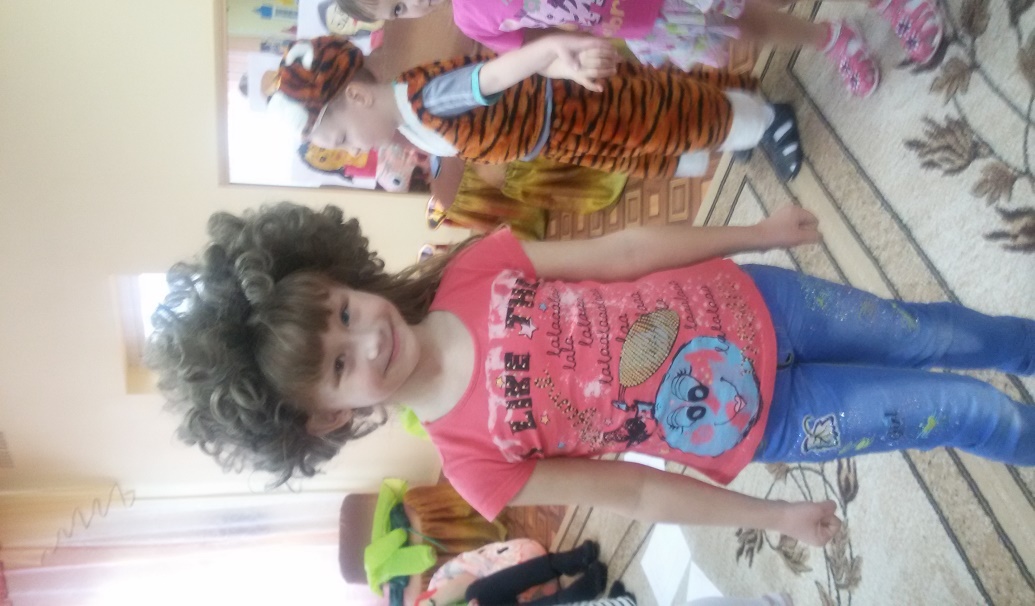 Спасибо
 «Школа Росатома»!